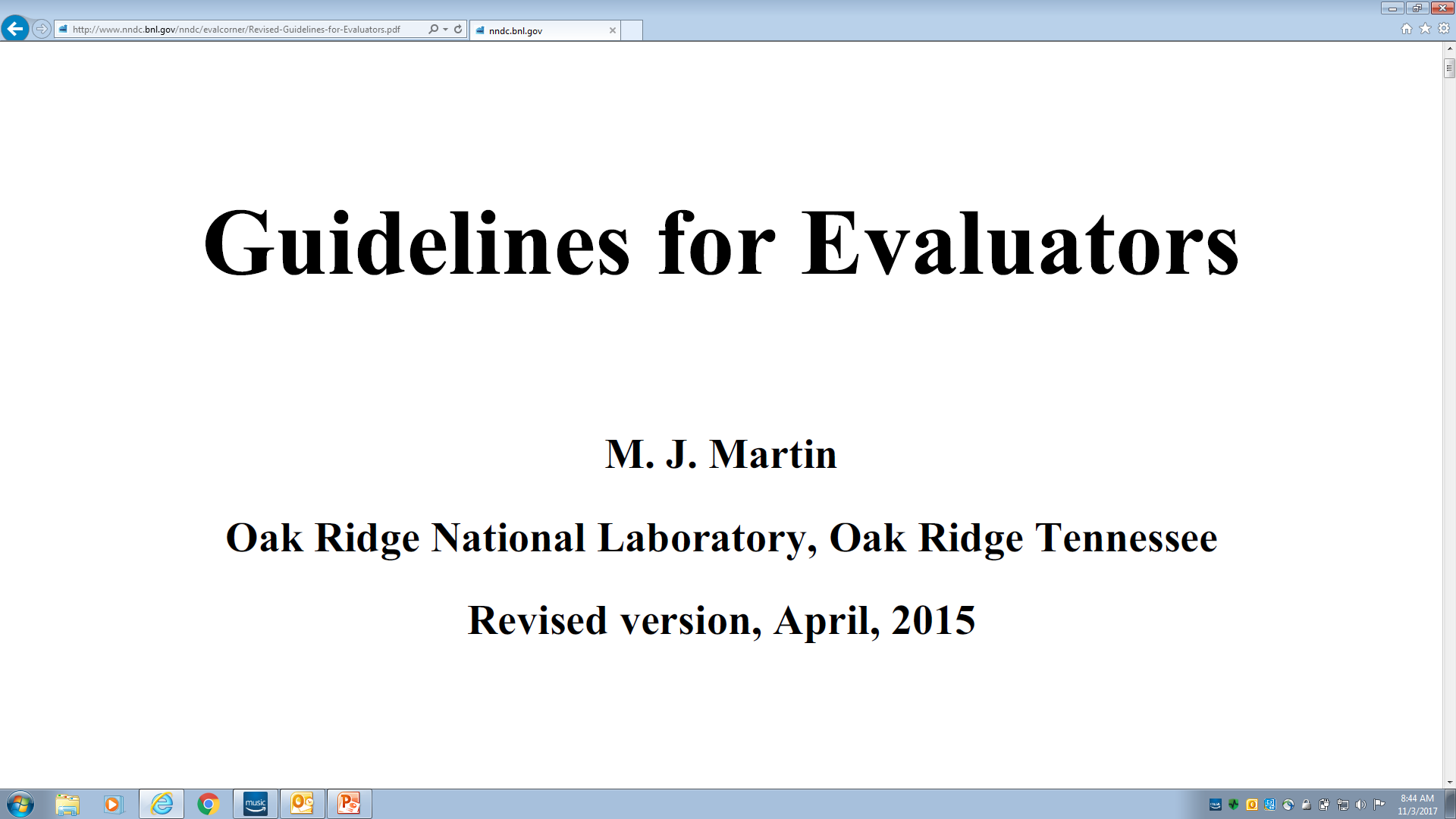 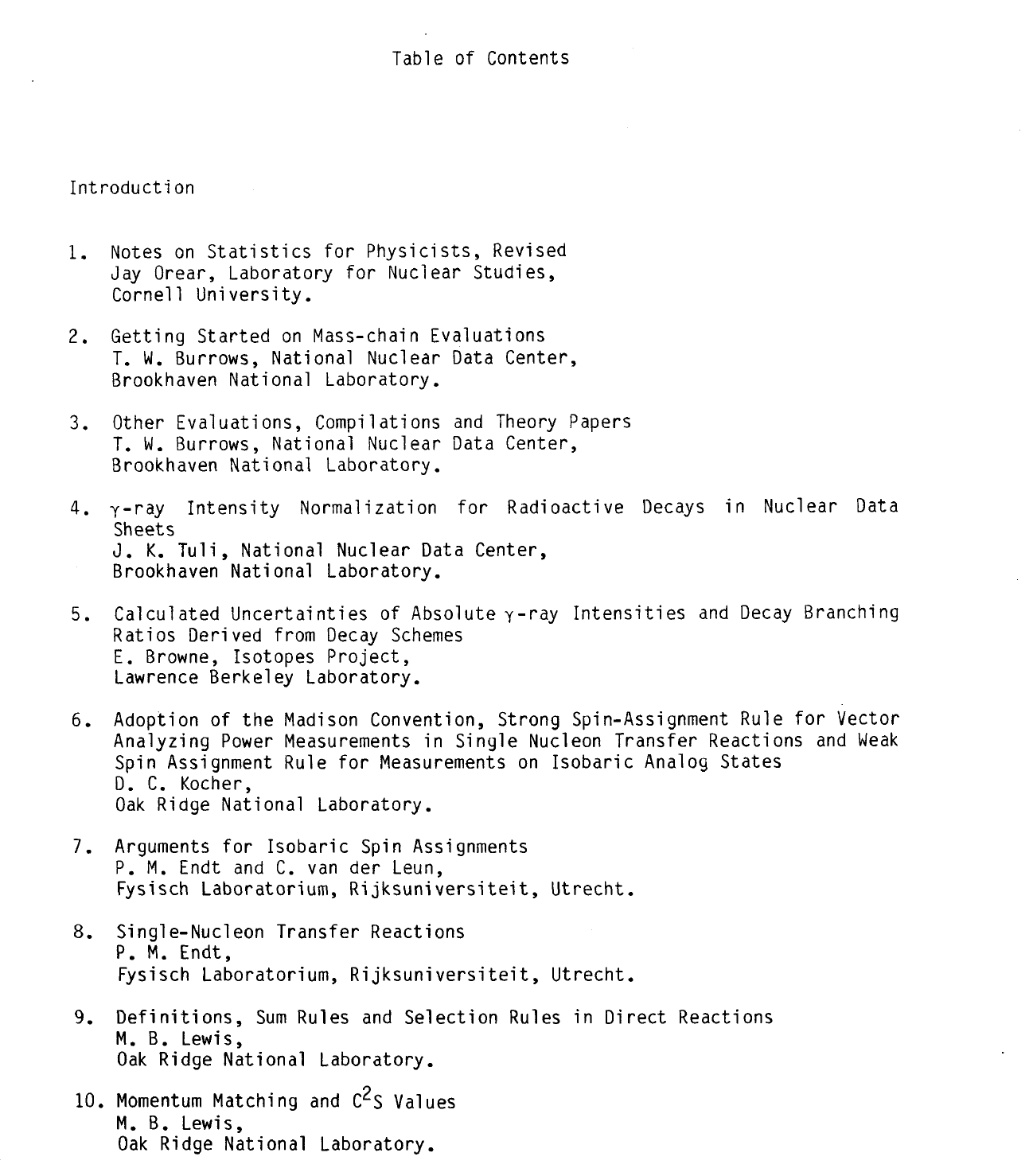 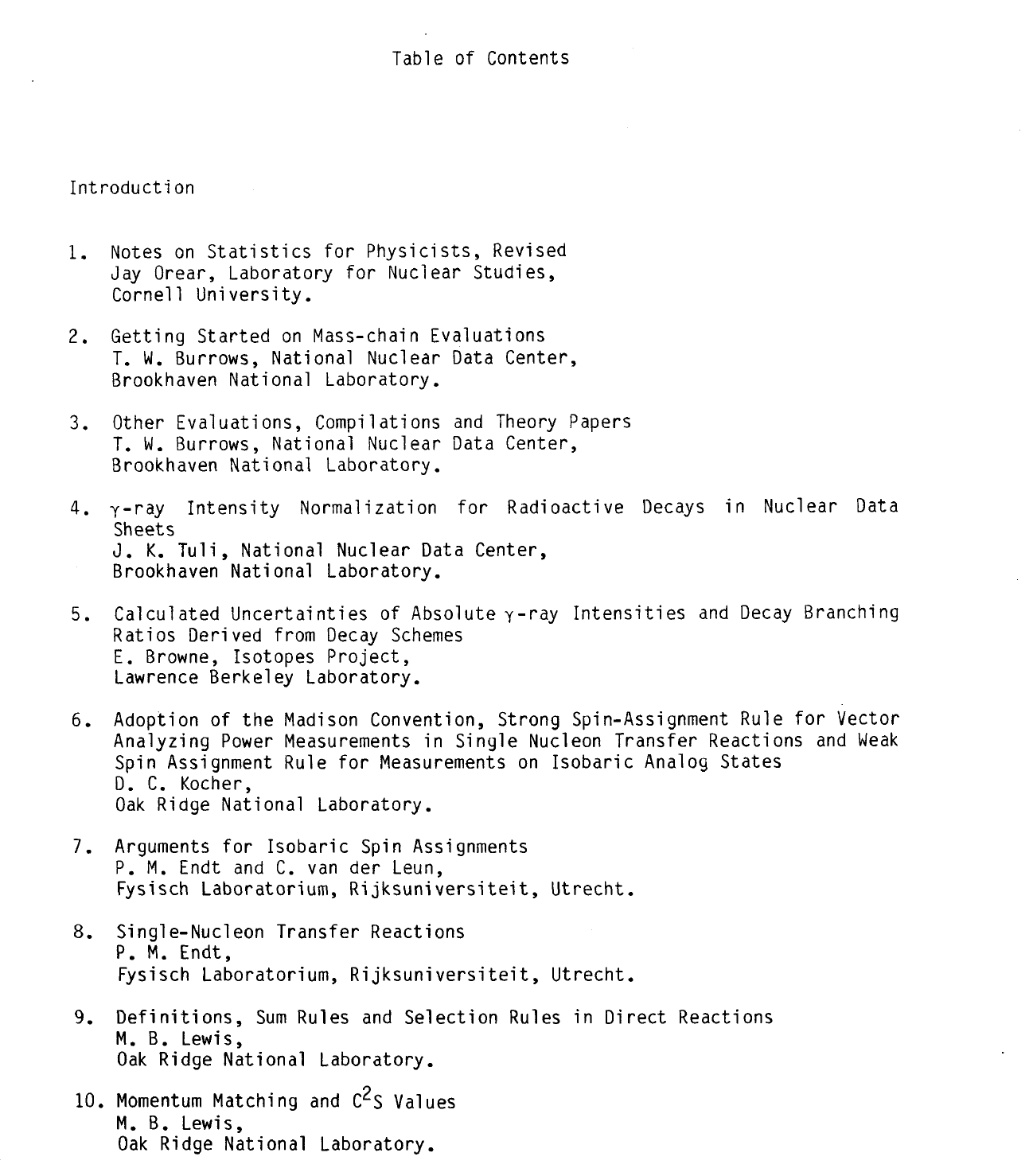 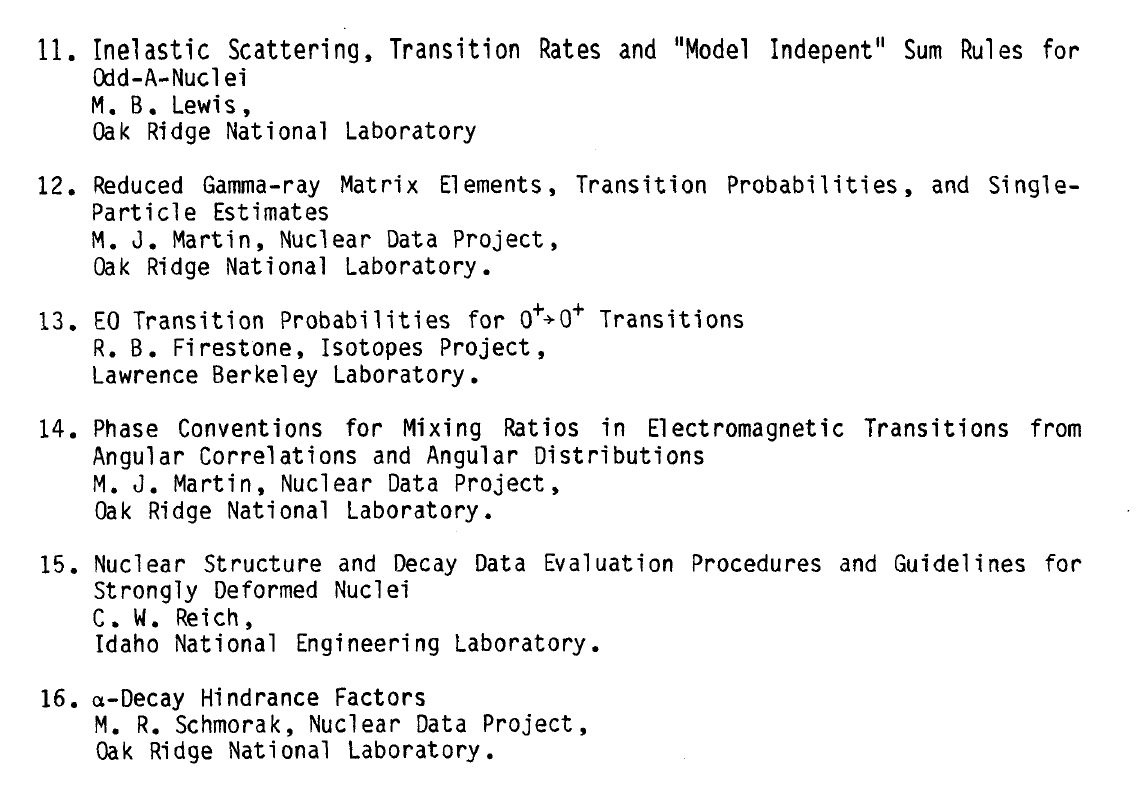 What’s missing?
Normalization for delayed particle decay

Spin and mult assignments from gamma(theta), gamma-gamma(theta) etc.

Half-life evaluation guidelines (Balraj and Alan)

Resonances